Master Academic Plan Update
10/18/19
Bemidji State University
Academic and Student Affairs Meeting 8/20/19
BSU Strategic Plan, 2018-23A Plan Built on Anticipated Enrollment Growth
Reflections on 2018 ASA Presentation,8/21/18
Master Academic Plan, 2018-23Sources of Direction and Inspiration
BSU Strategic Plan
Provost and VPASA’s Priorities
Ideas of the MAP Committee’s Twenty-One Members
The Five Priority Statements
Strengthen Curriculum and Assessment Practices (for programs, departments, and Liberal Education)
Infuse Themes of Place and Fundamental Values throughout the Curriculum and Learning Experiences
Increase Diversity and Depth to which Diversity is Understood, Honored, and Celebrated through Academic and Other Learning Experiences
Increase the Positive Impact of Interactions among Students, Faculty, and Staff in All Aspects of the Learning Experience
Increase and Strengthen BSU’s Degree Program Offerings, Activities, and Events to Expand Learning Opportunities
The Color Code
Gold = AccomplishedGreen = Where We’re Supposed to Be But OngoingBurnt Orange = Not Yet Where We’re Supposed to Be
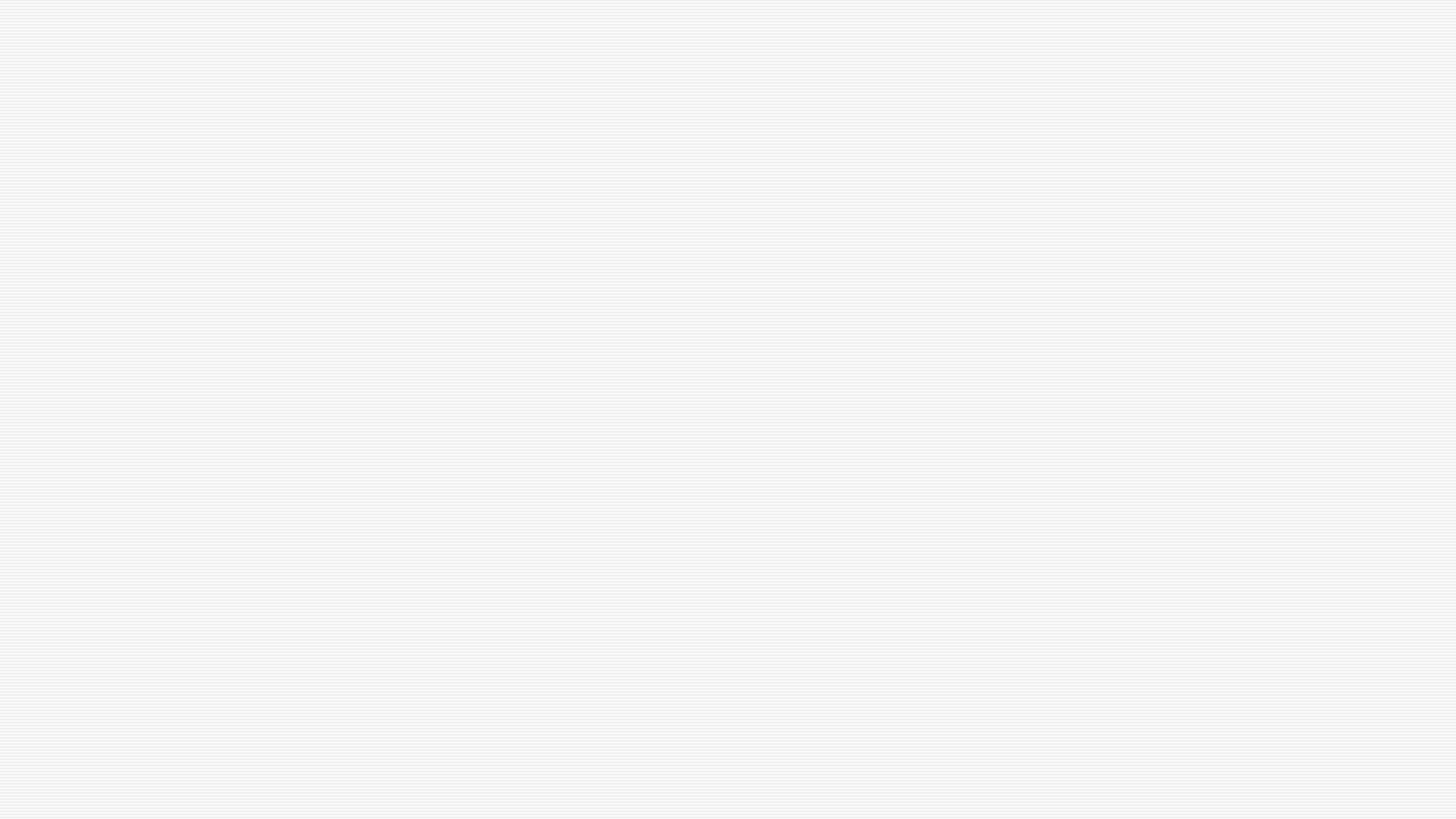 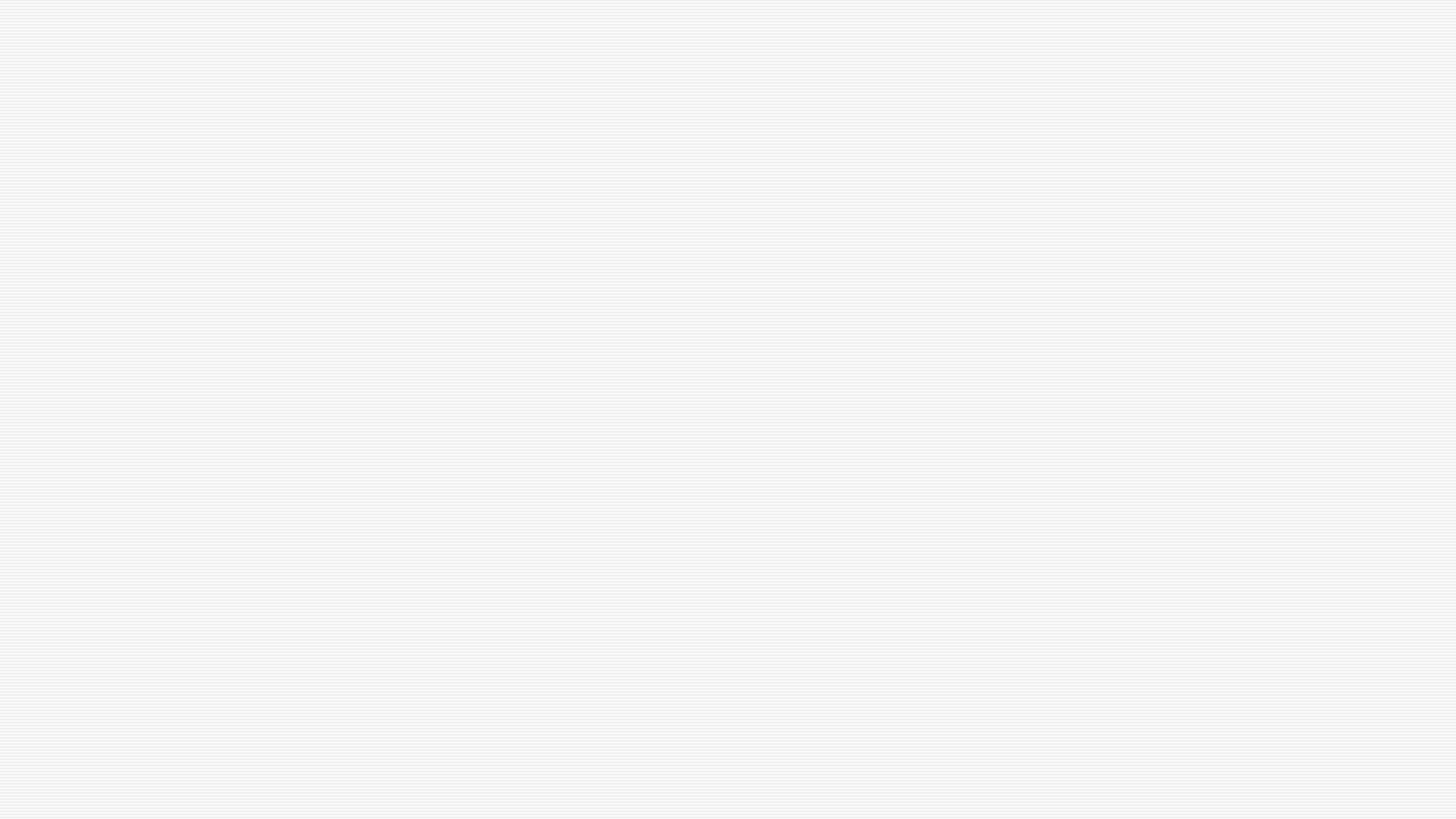 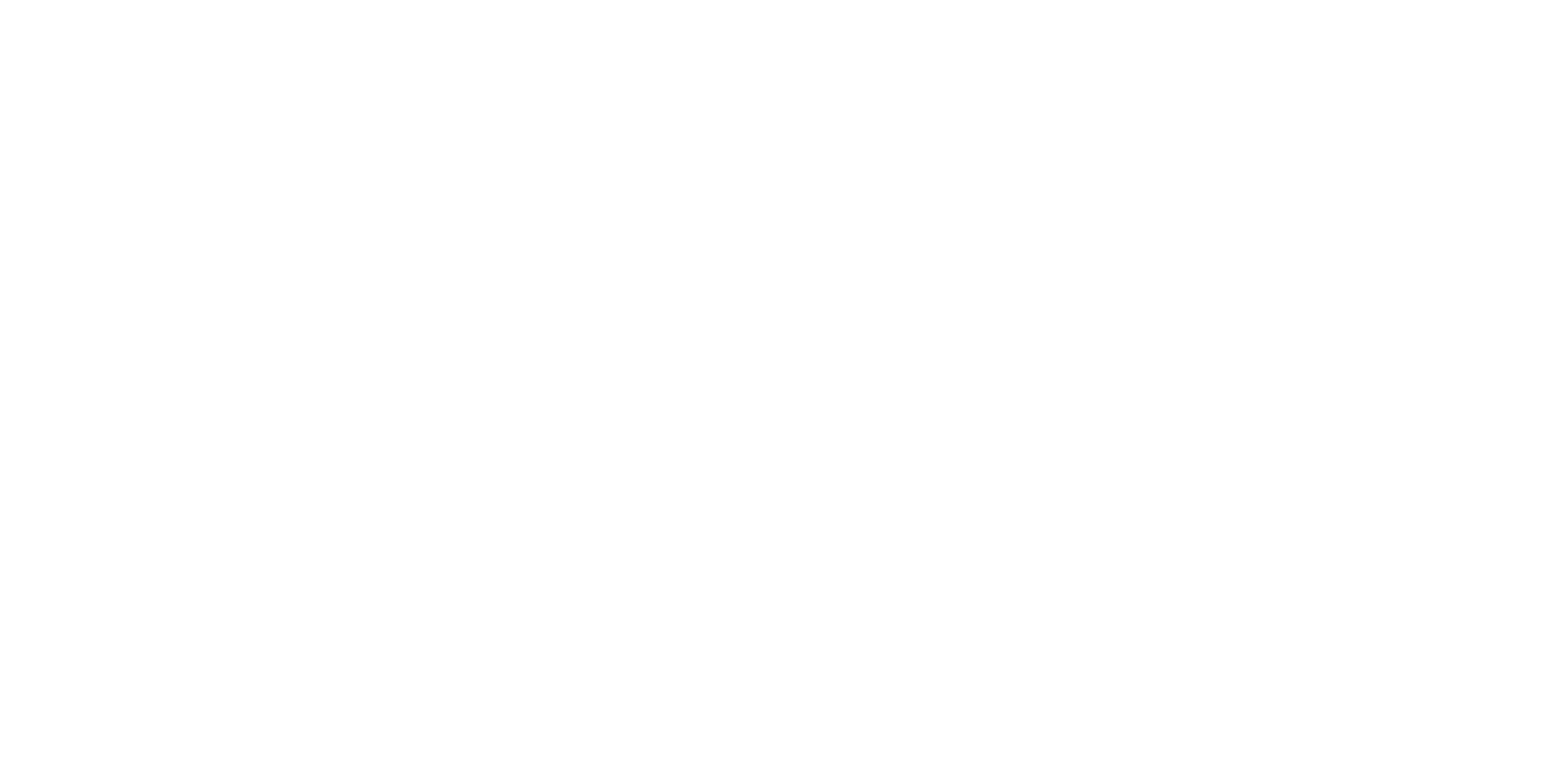 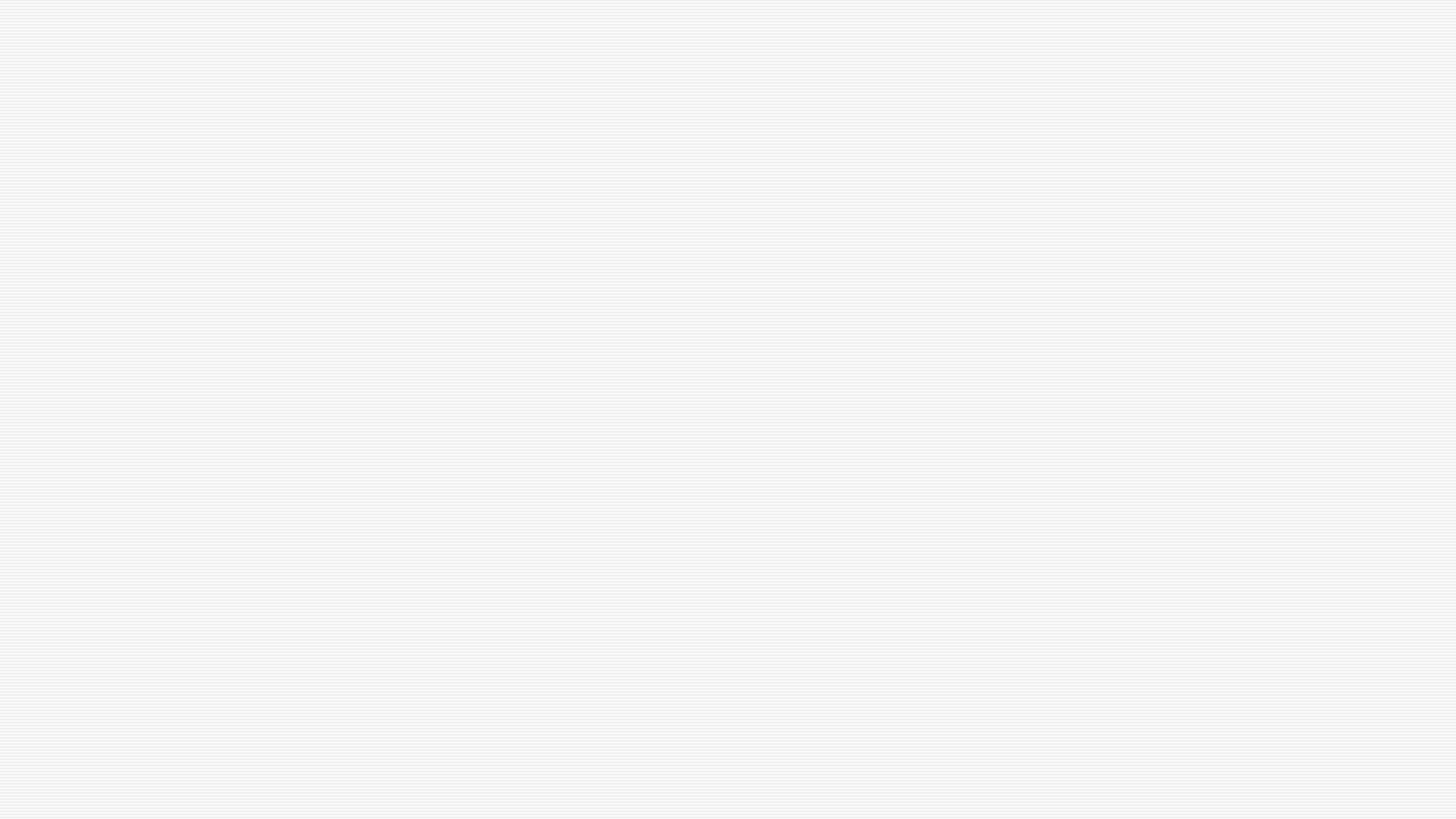 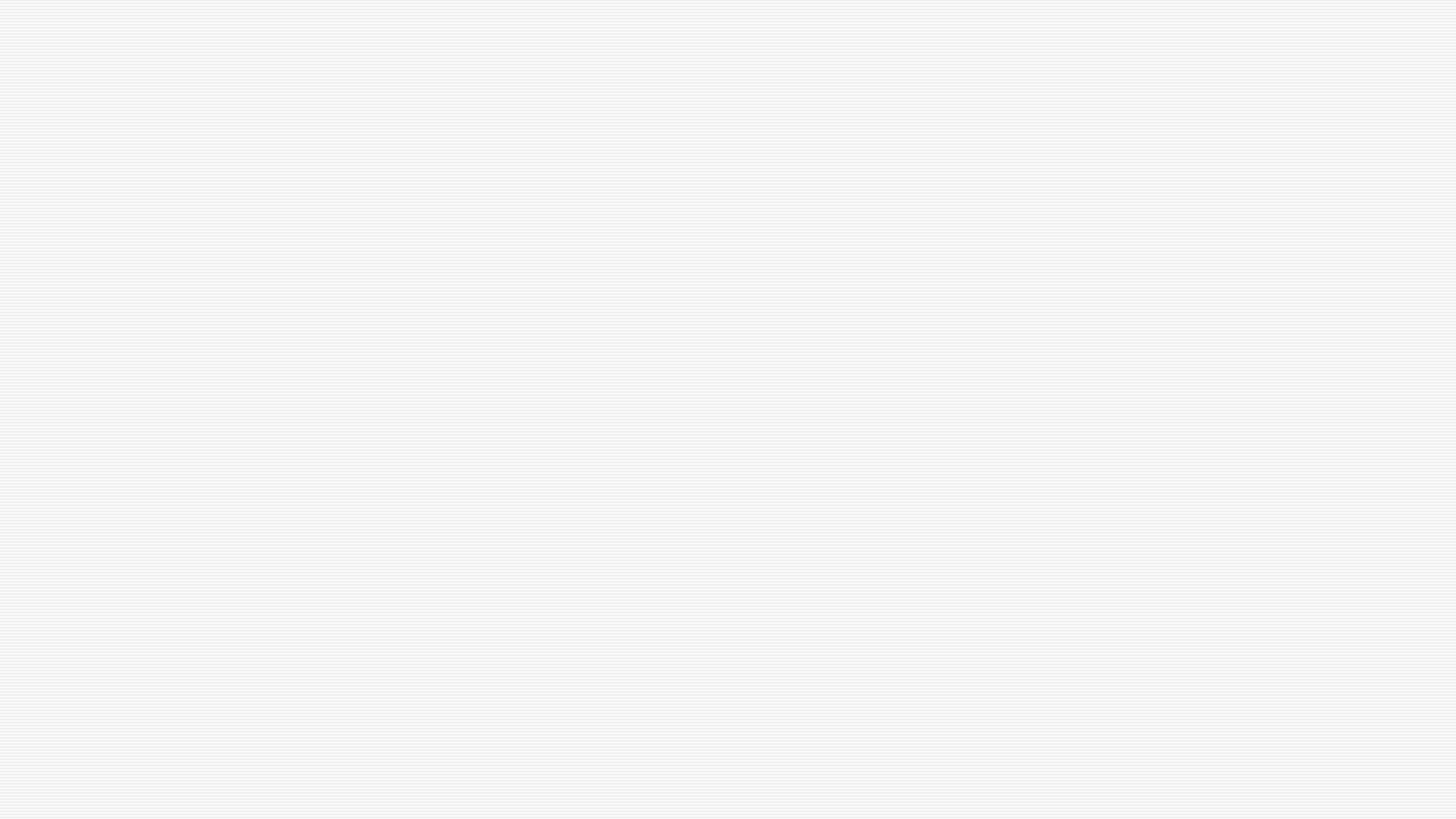 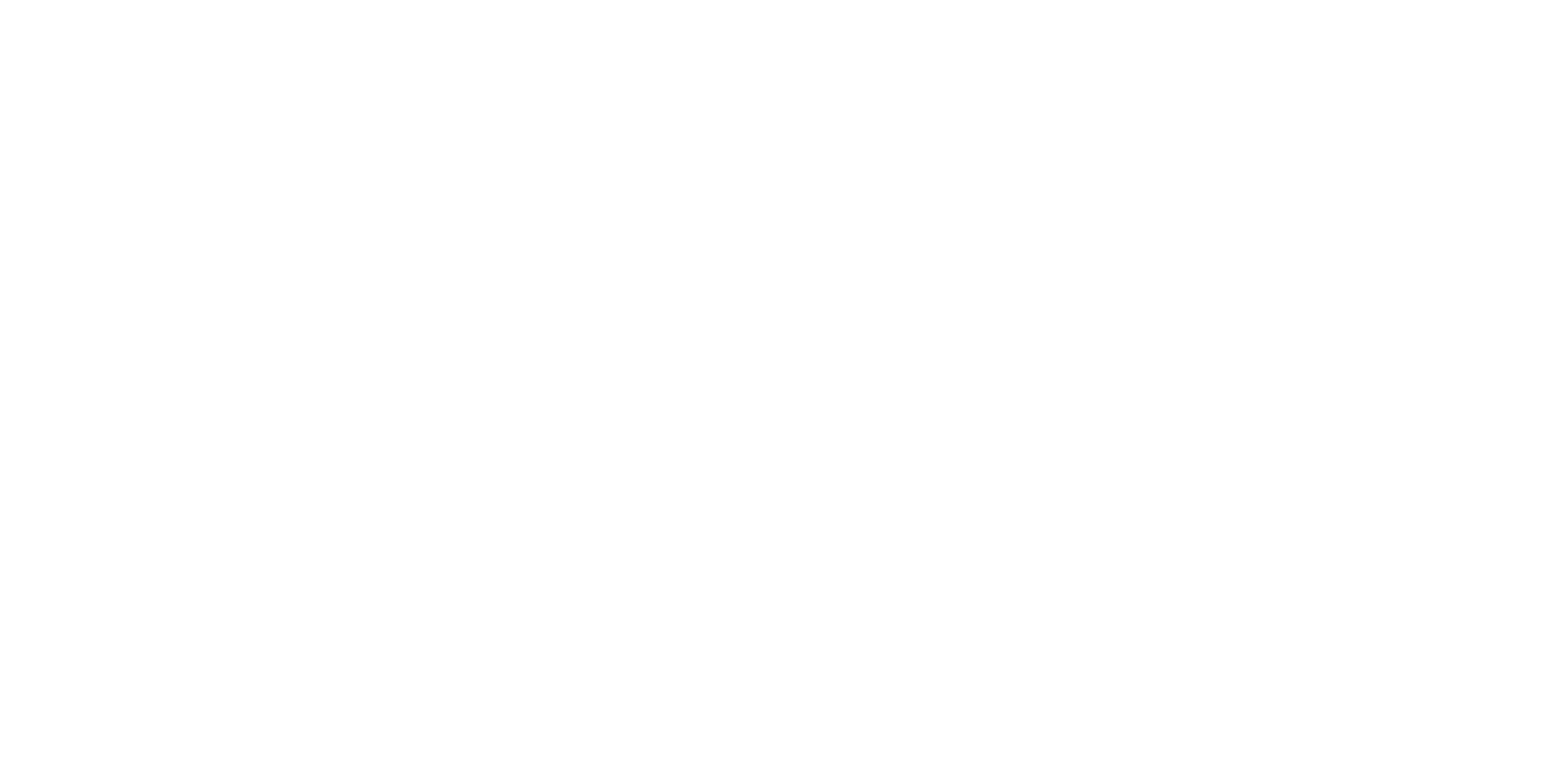 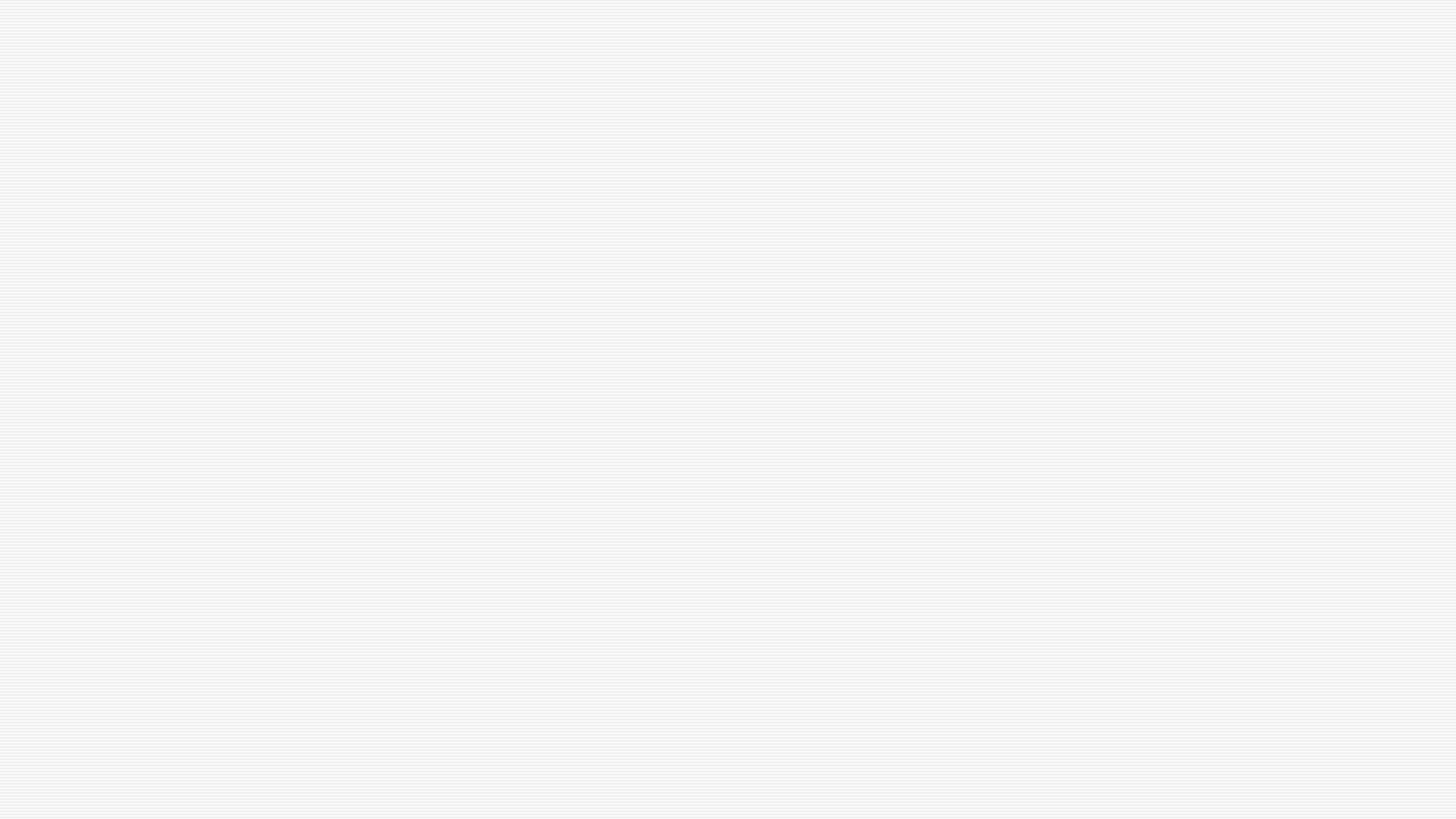 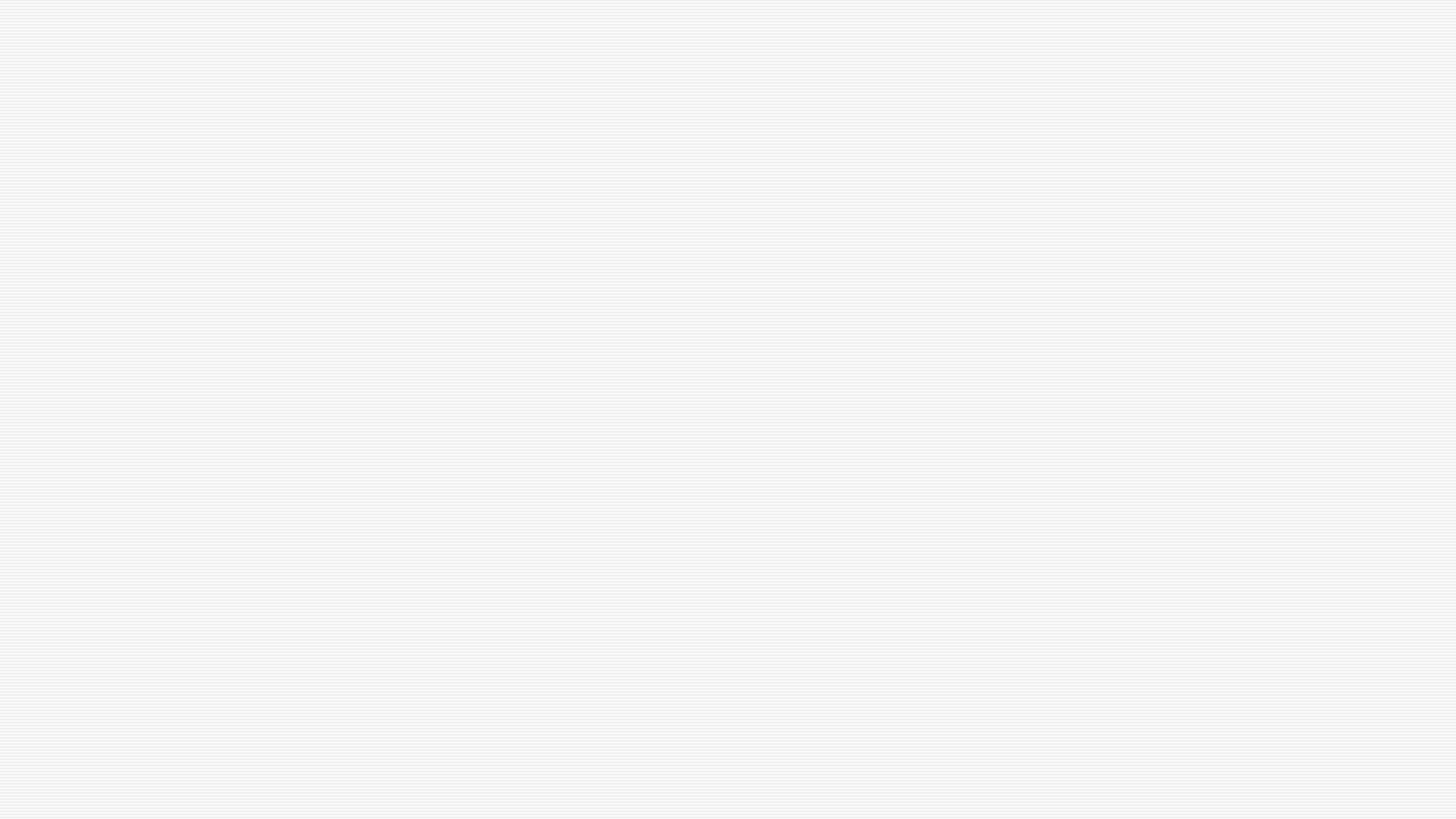 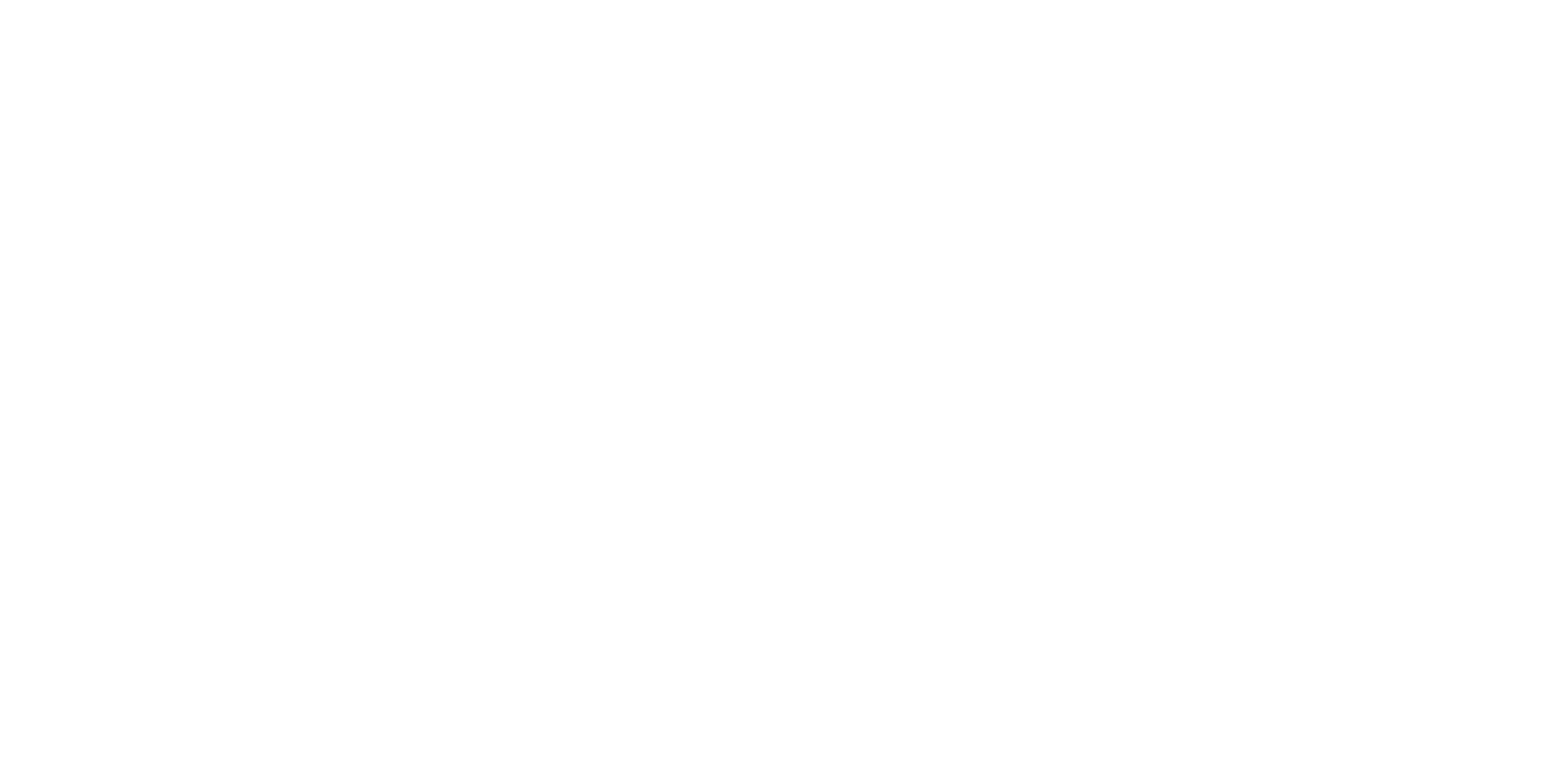 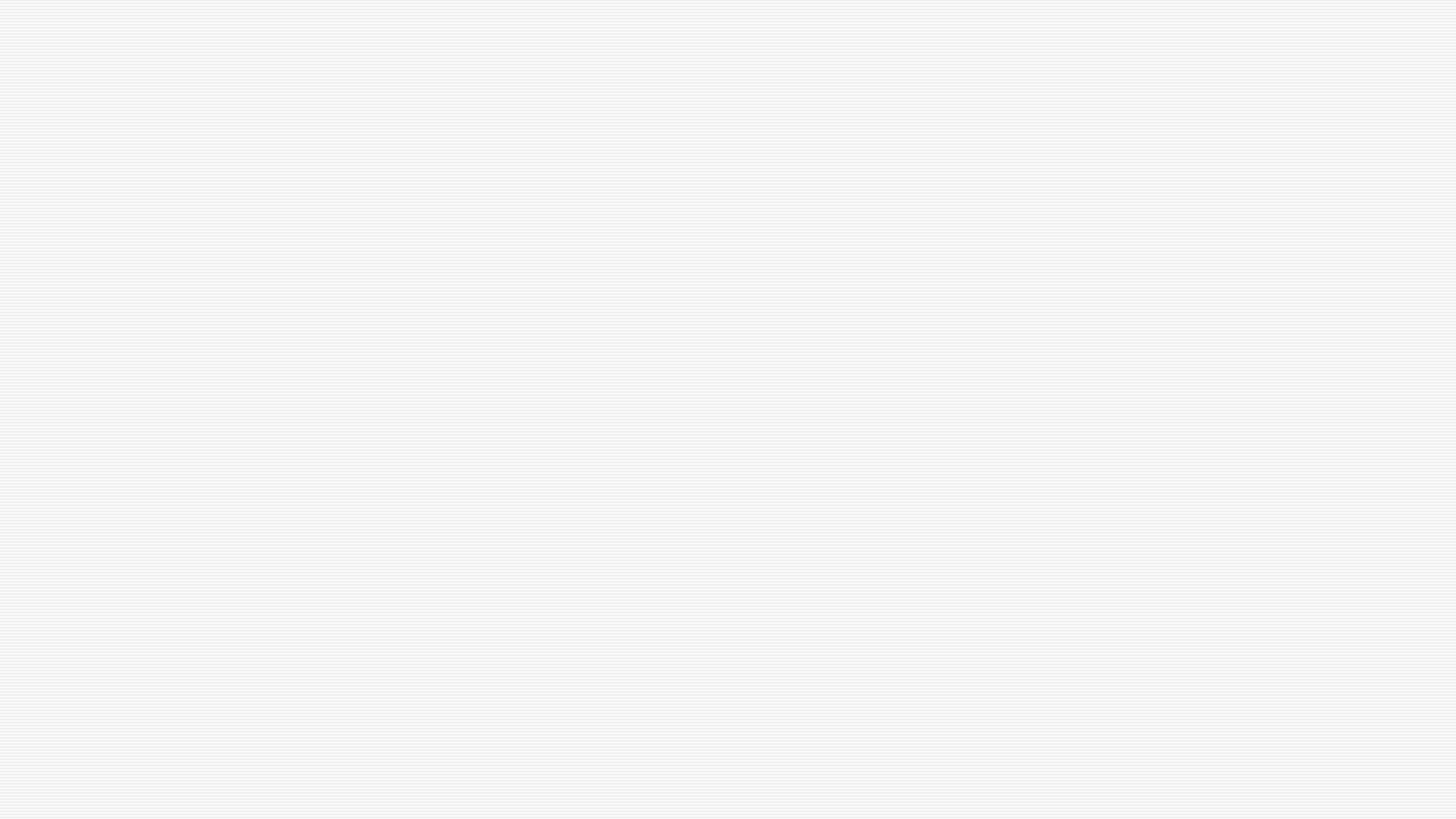 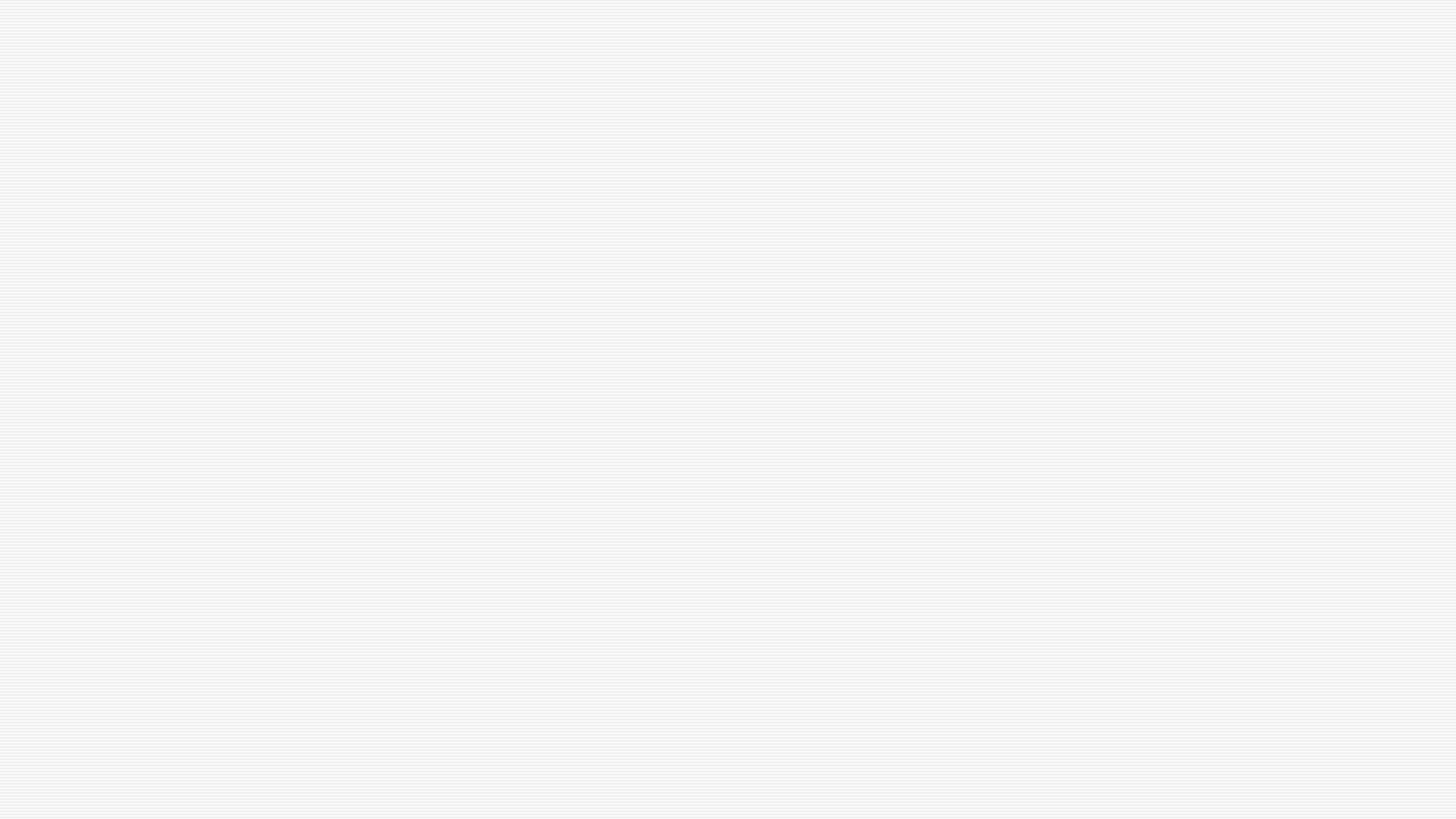 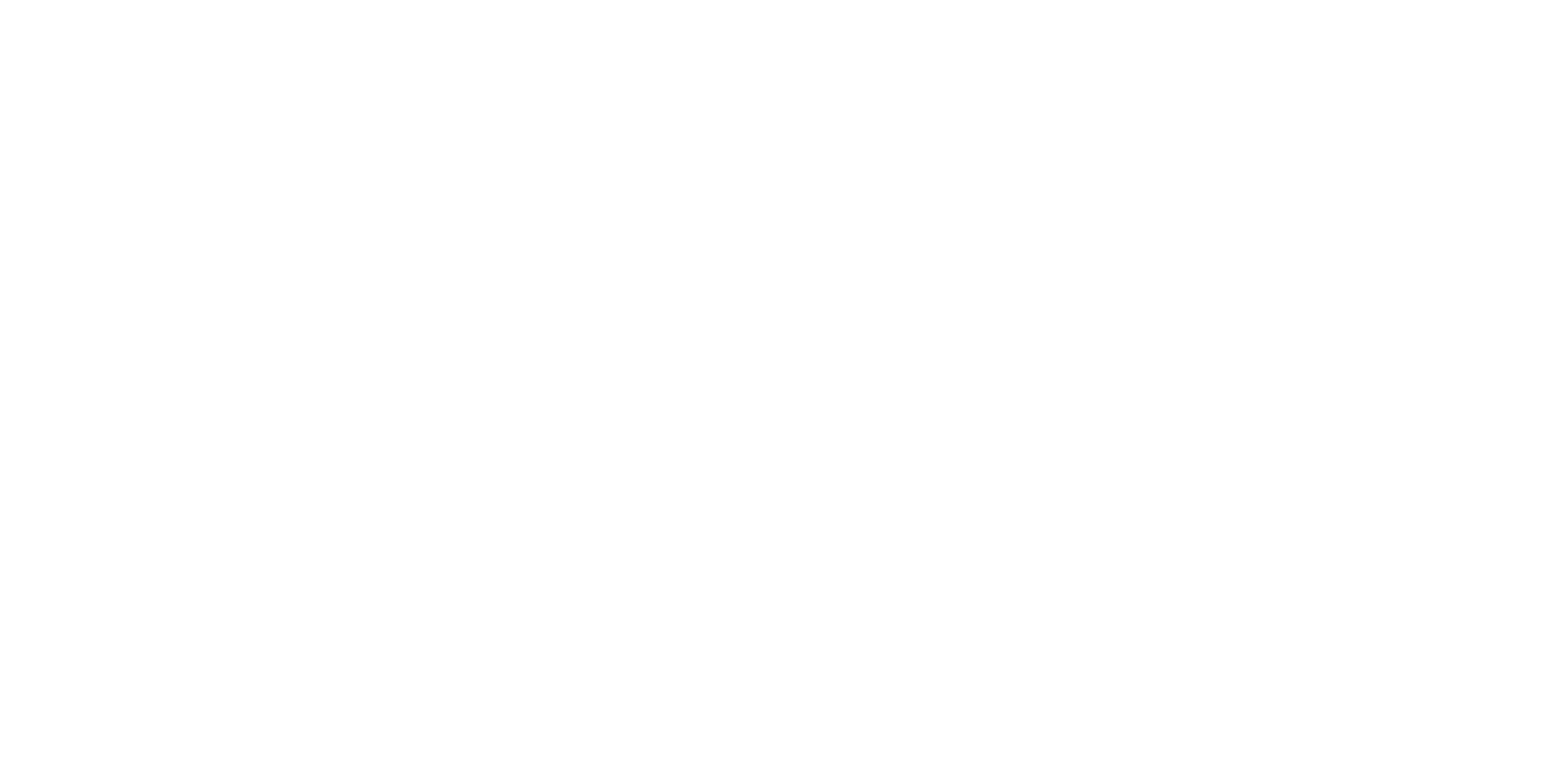 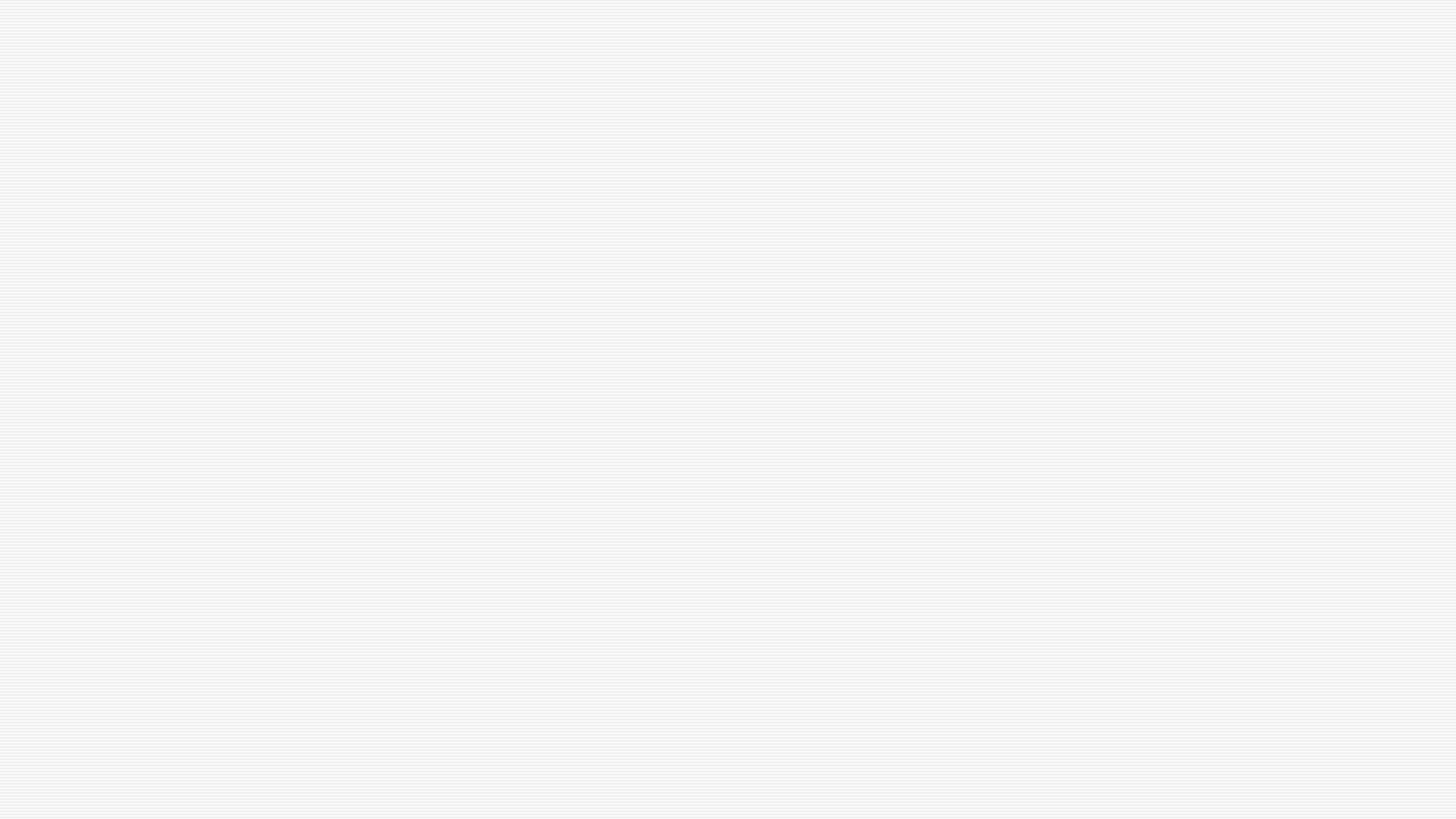 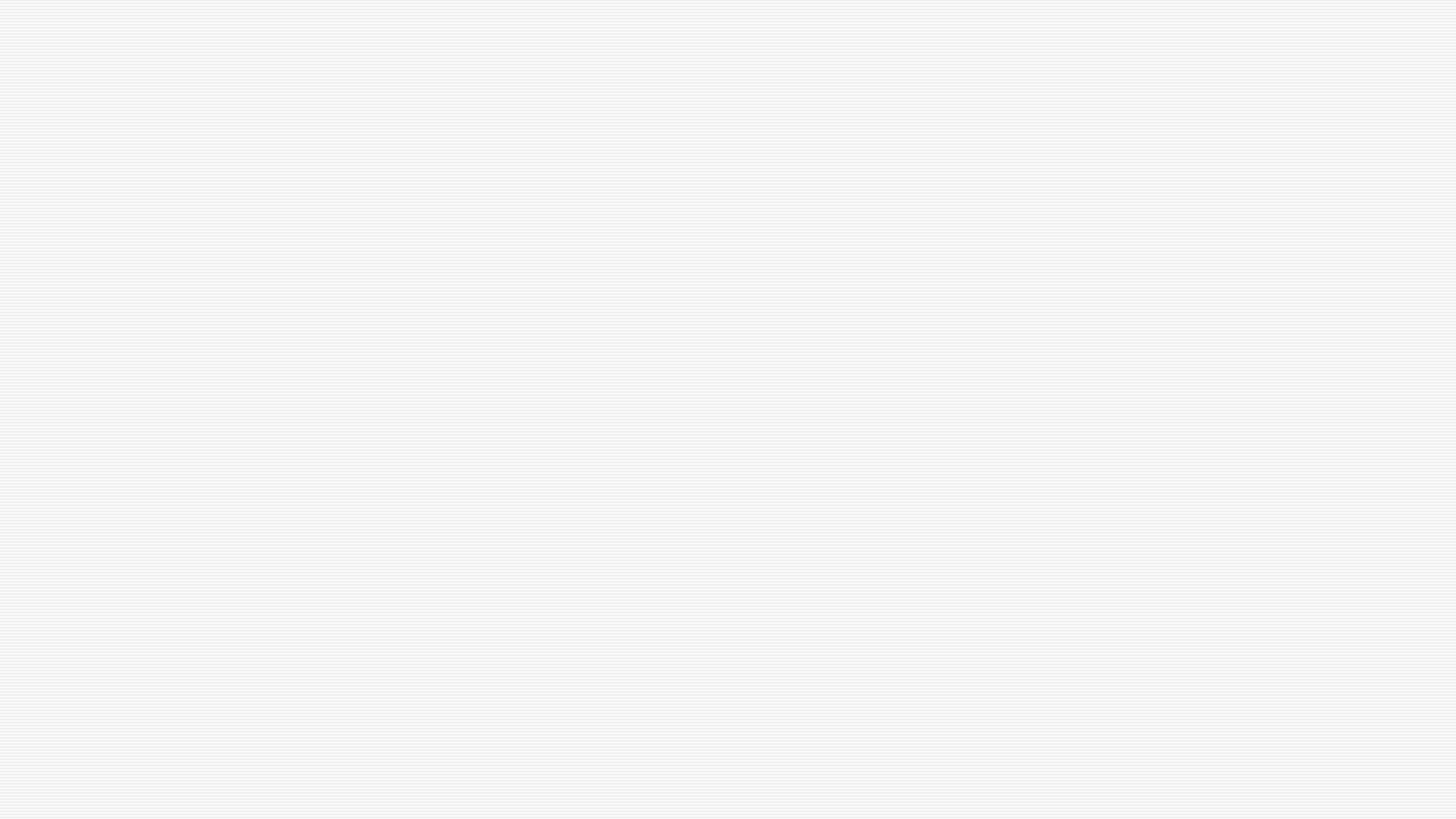 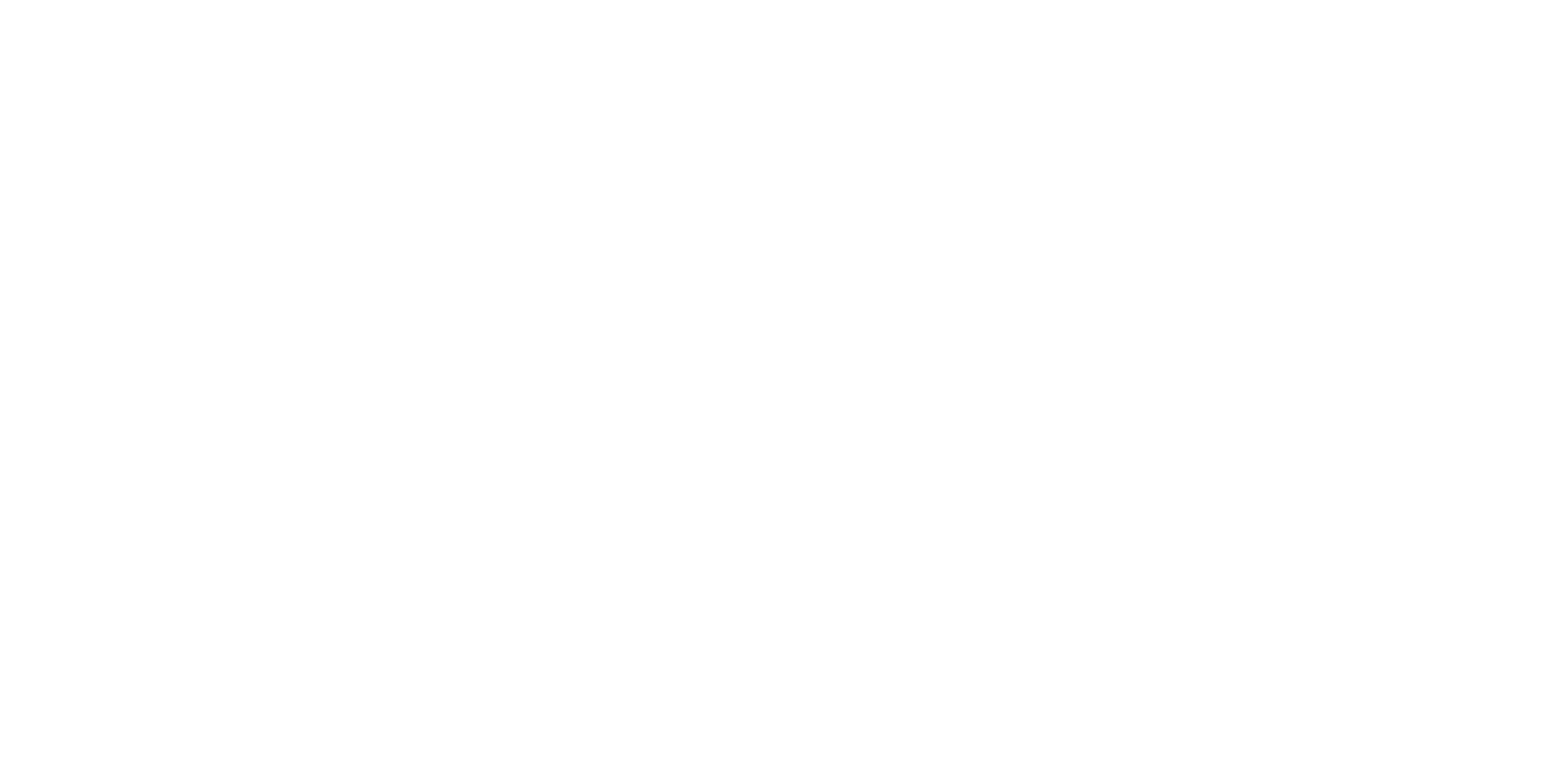 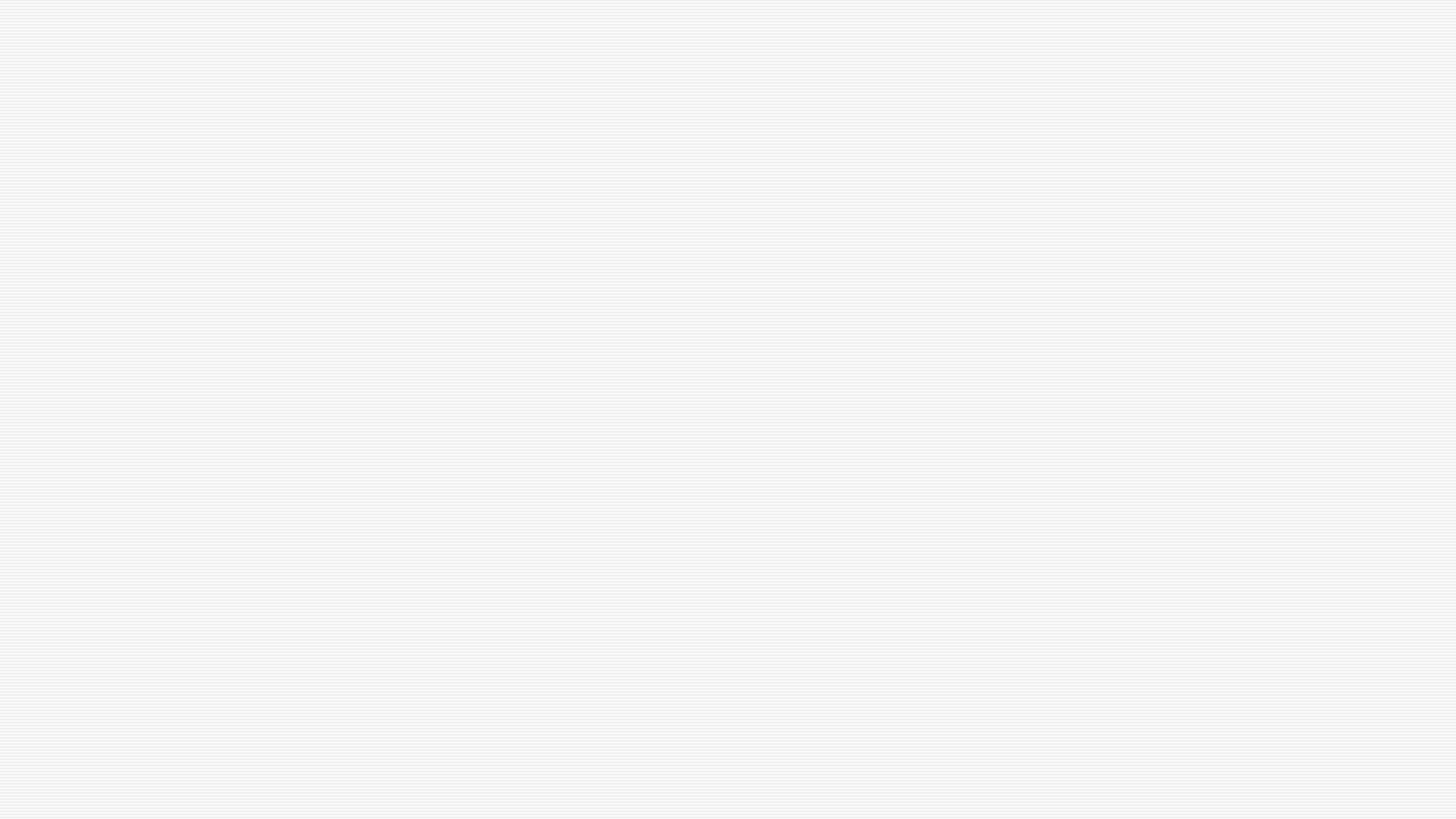 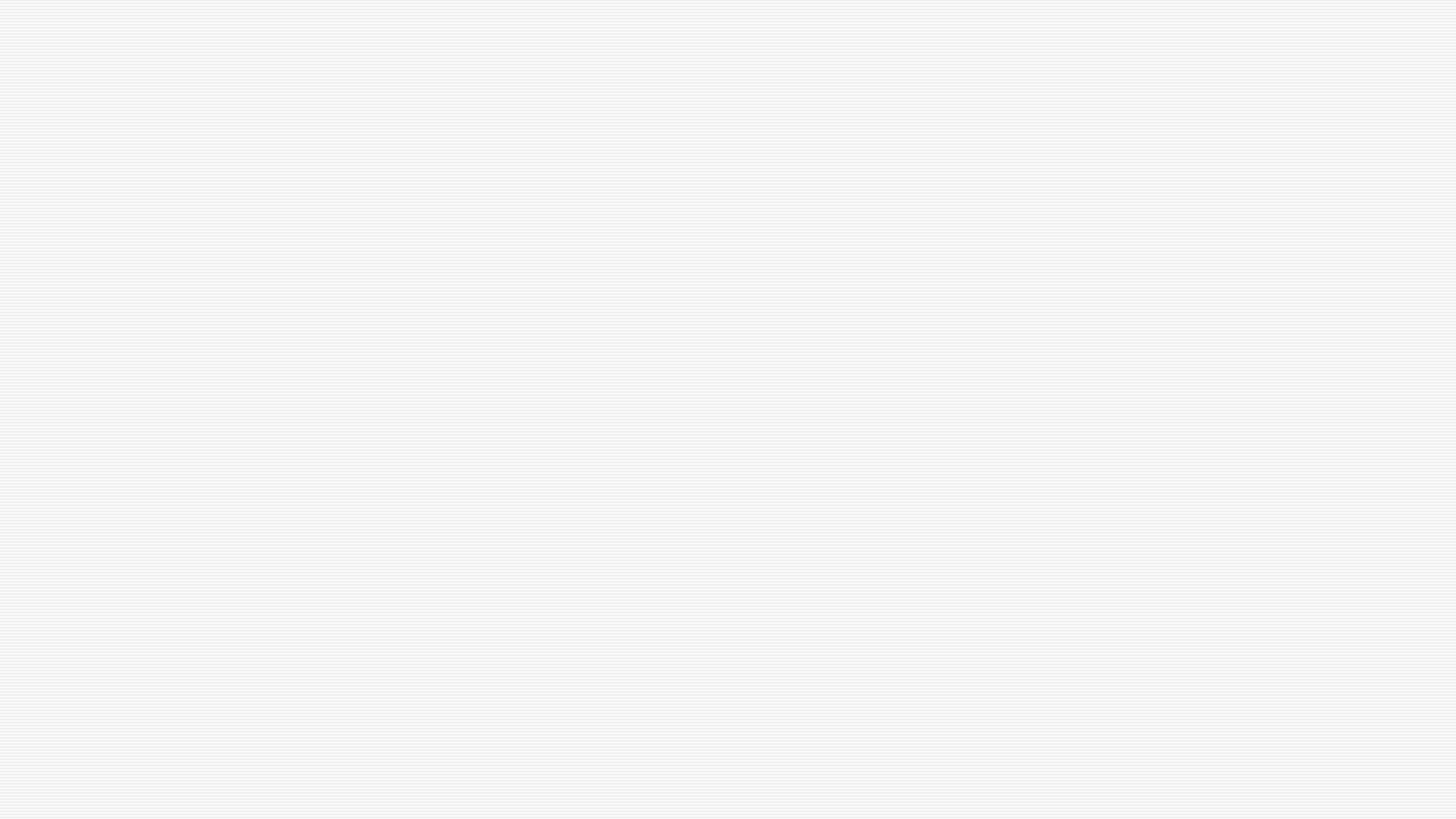 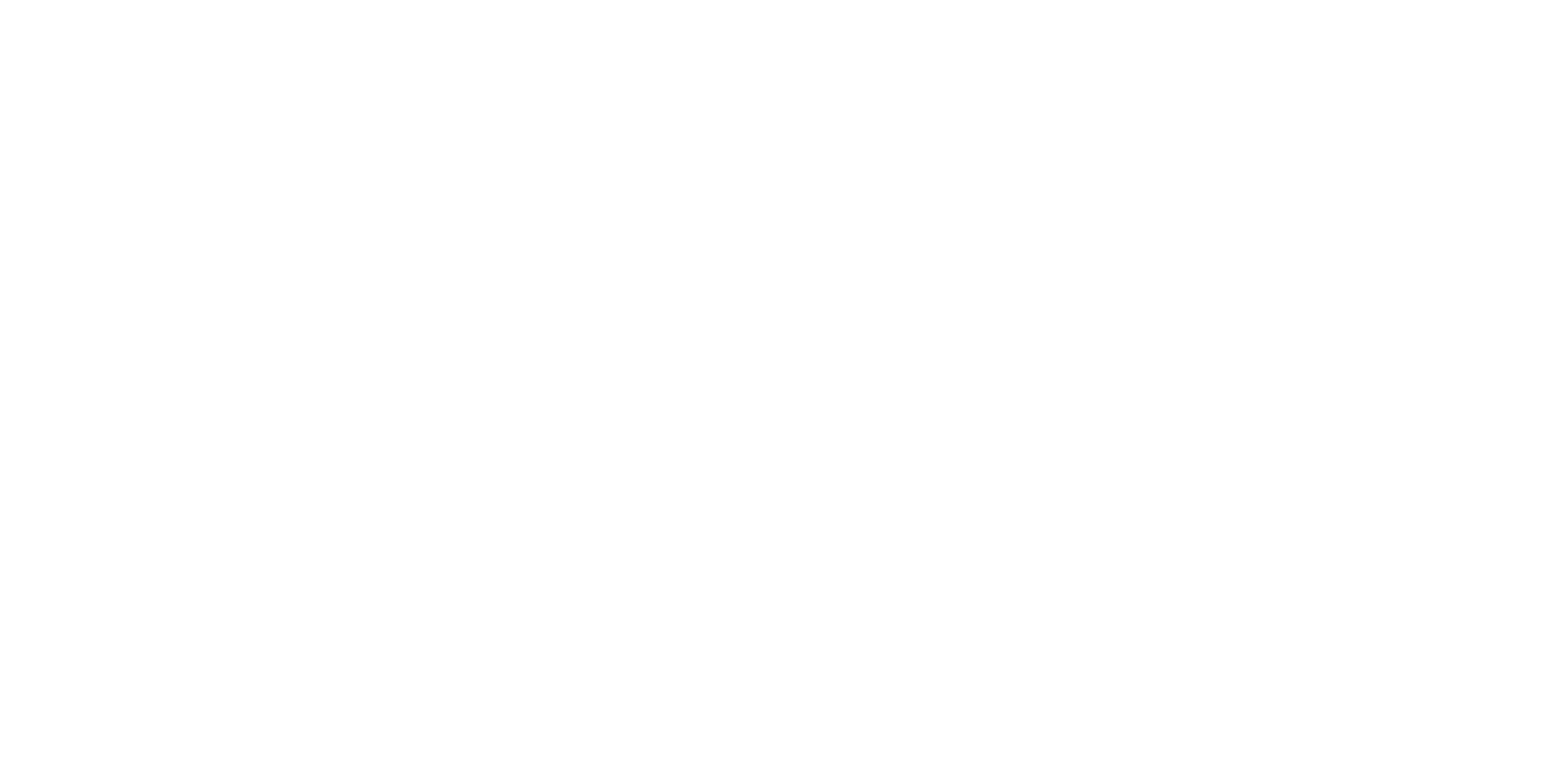 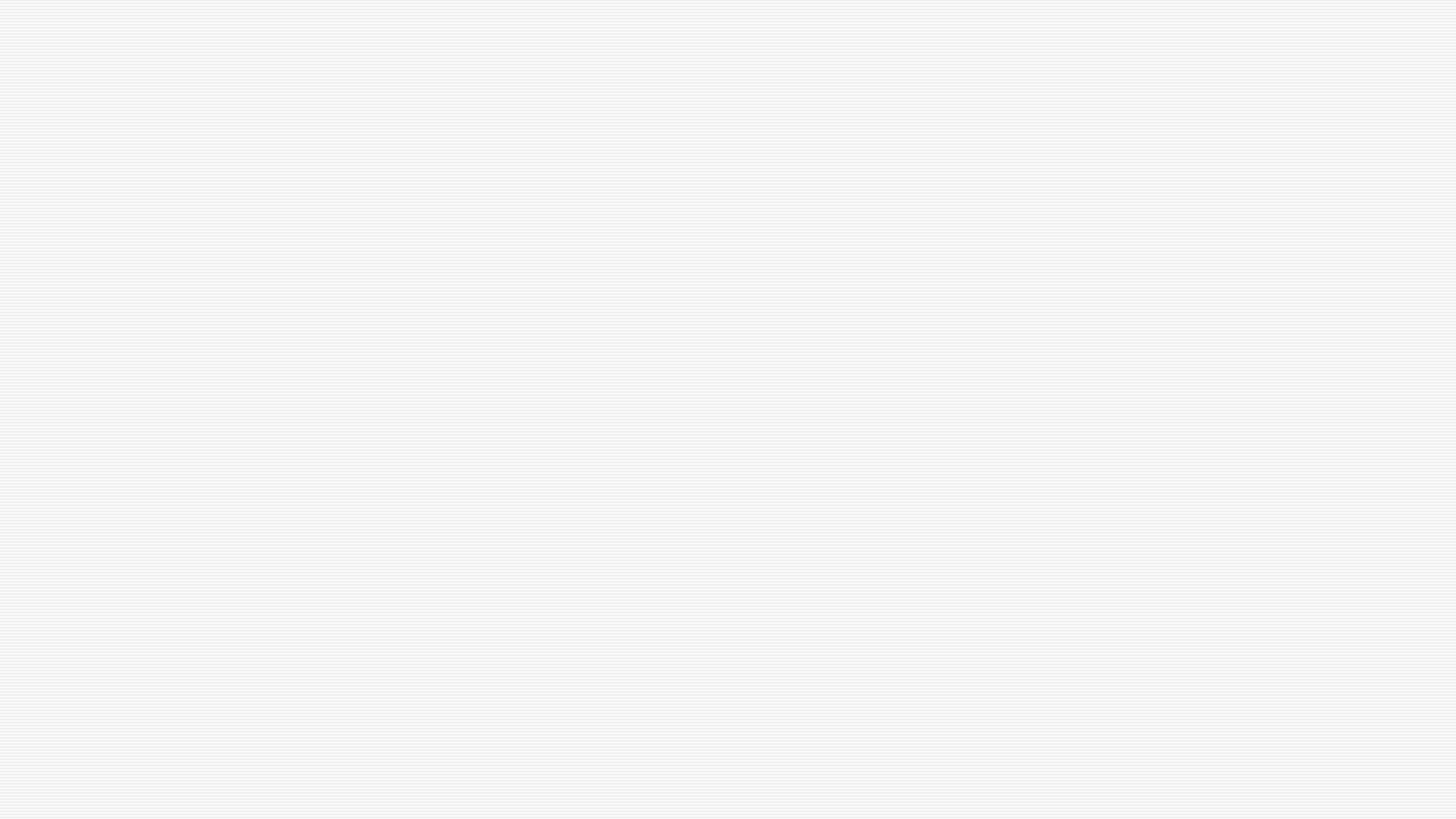 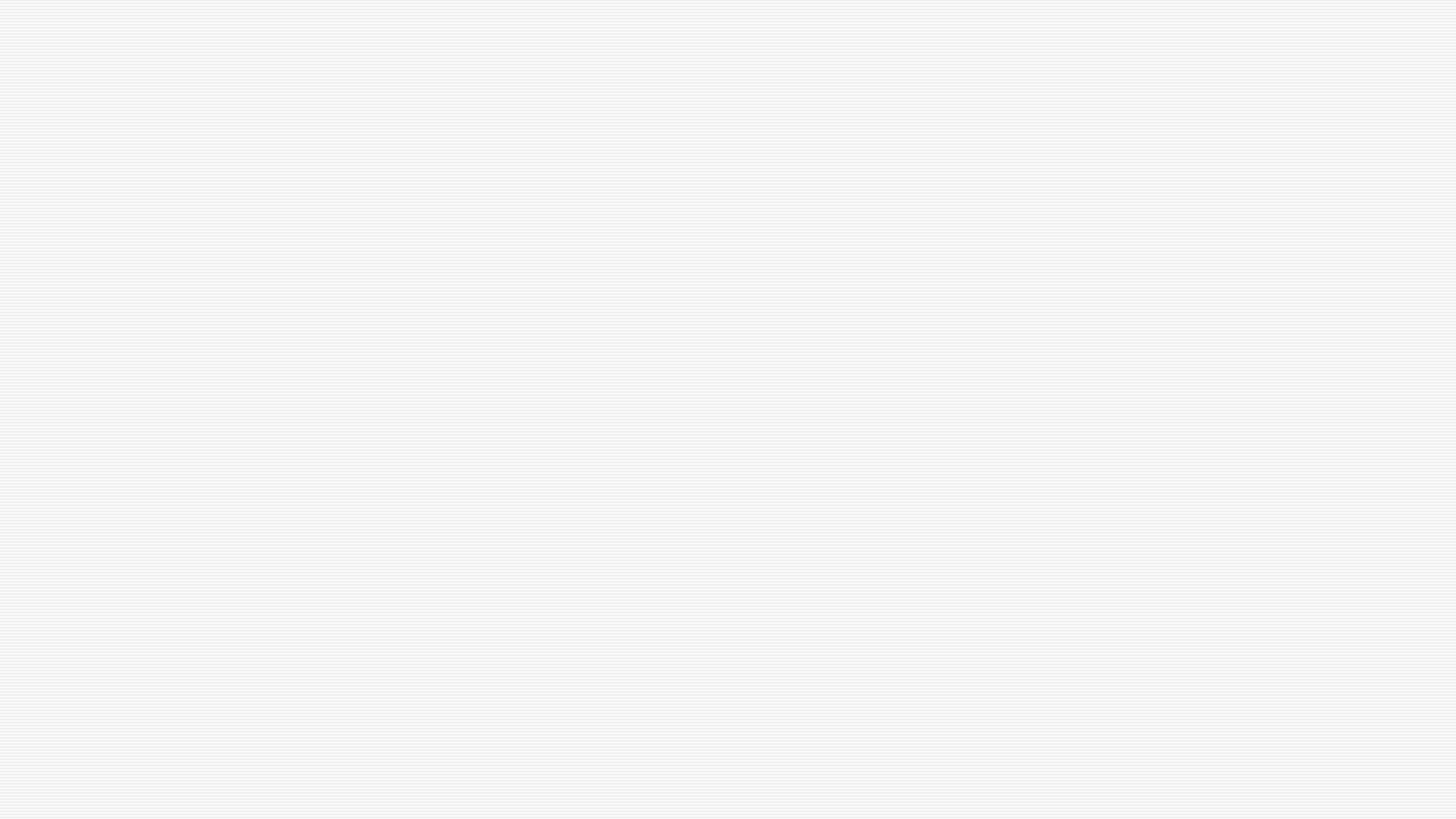 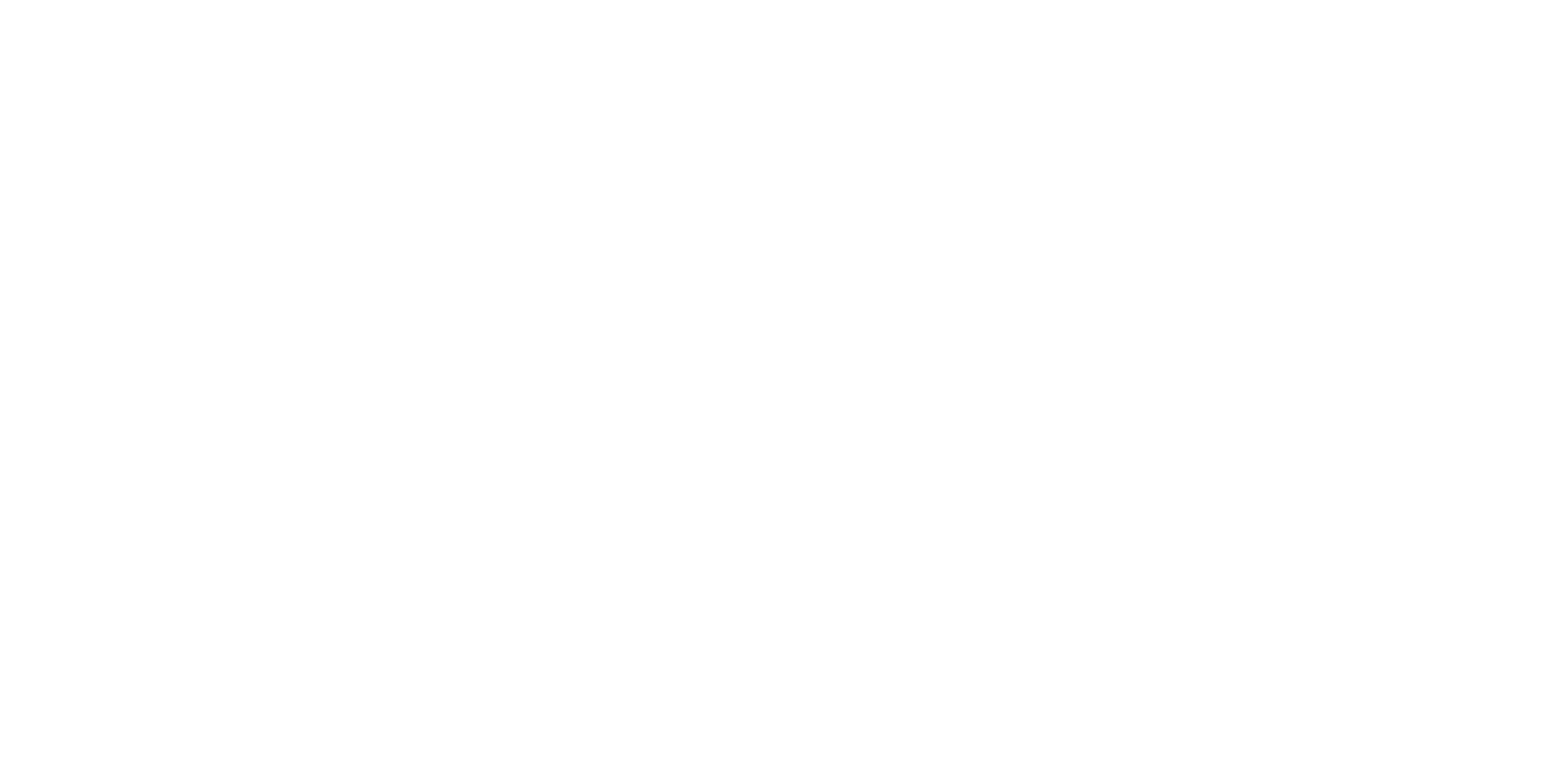 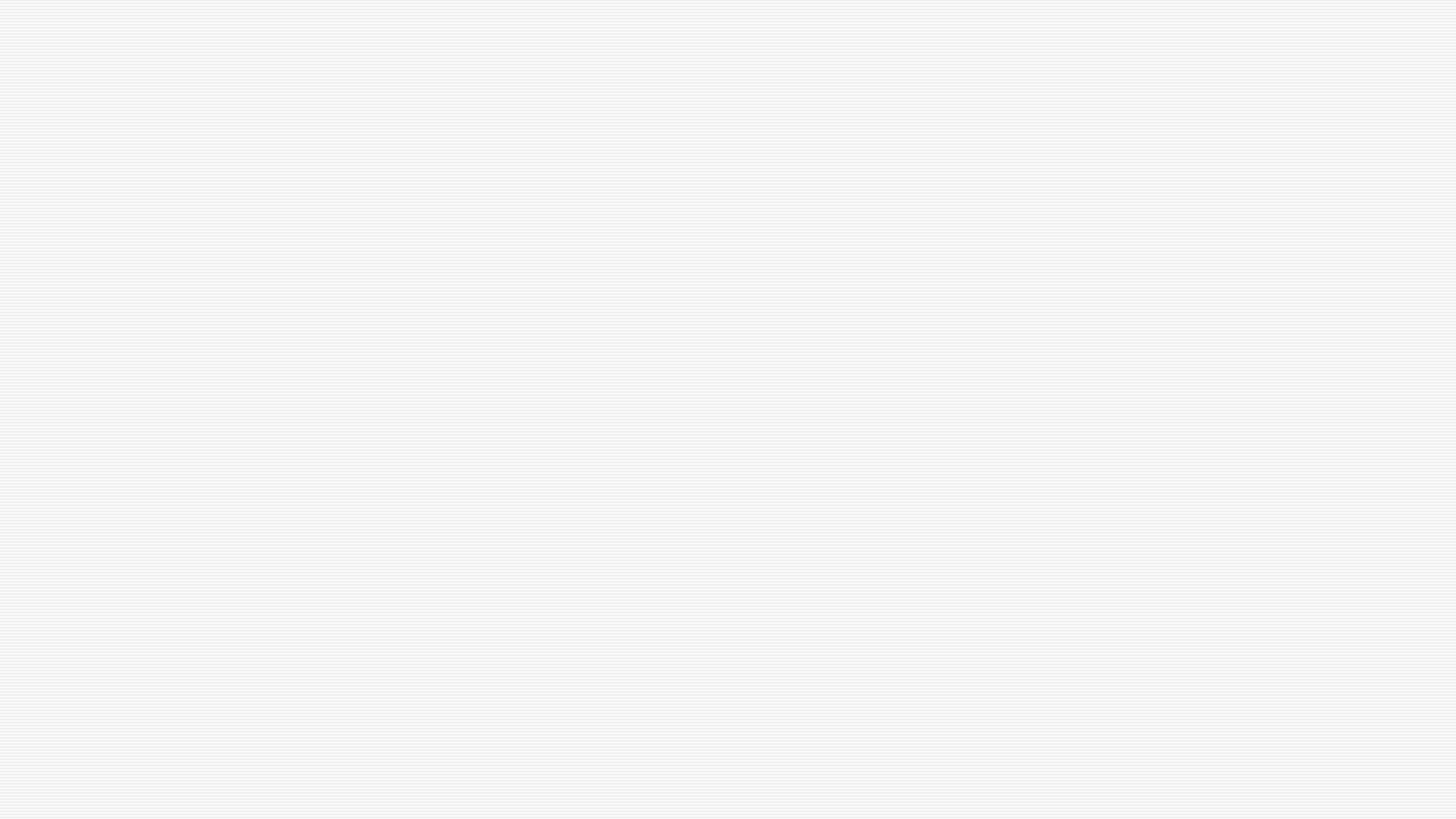 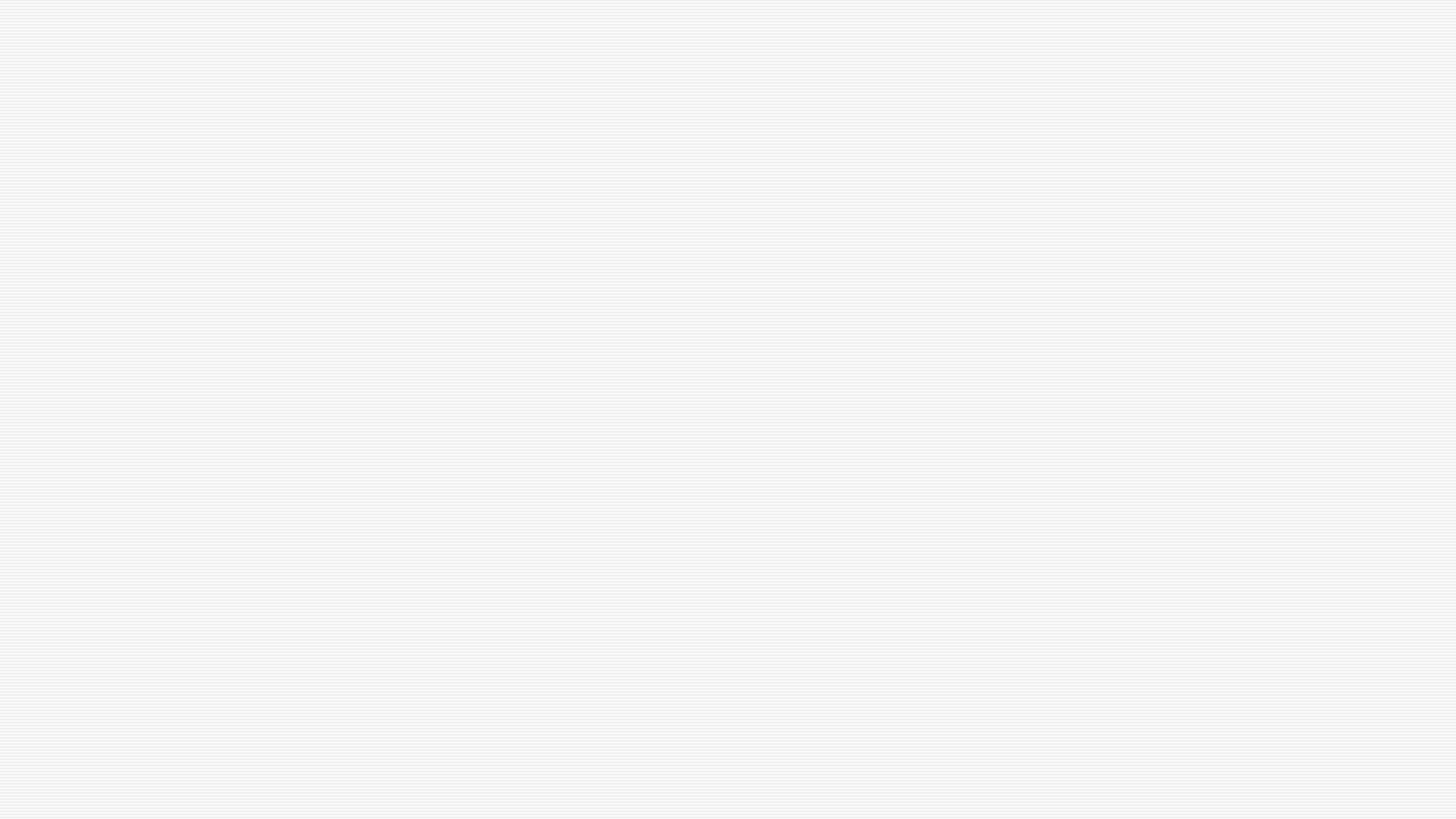 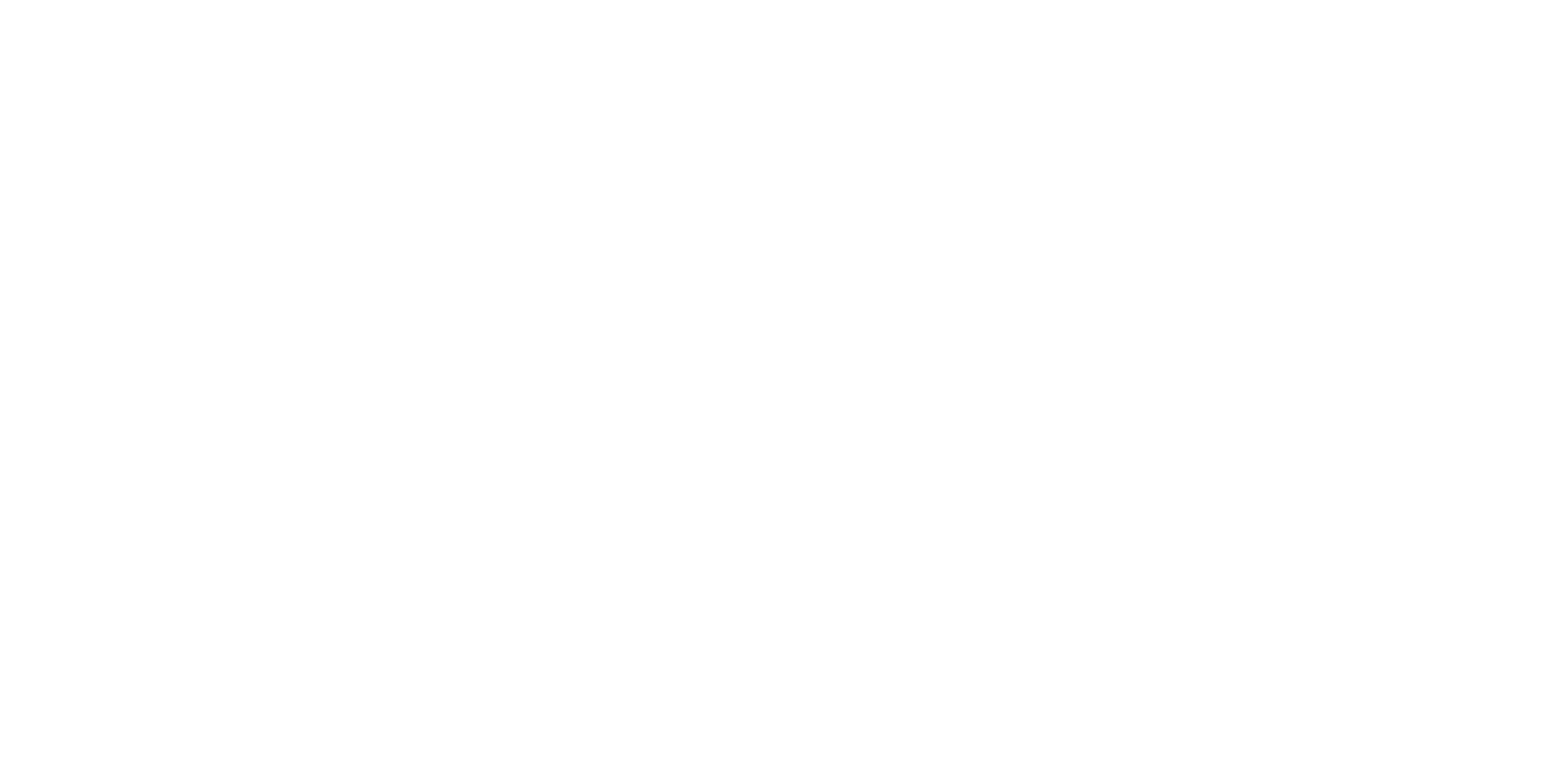 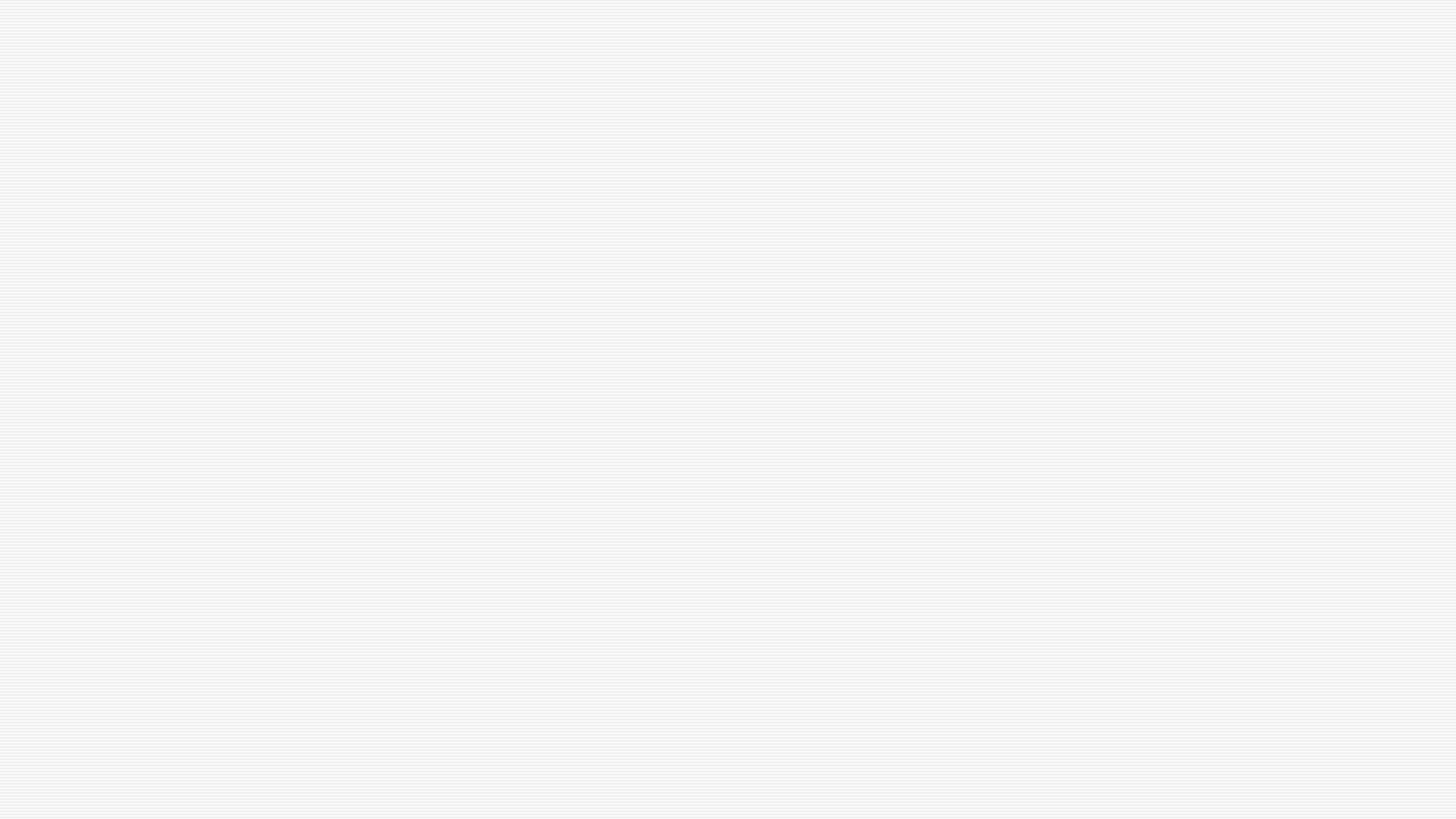 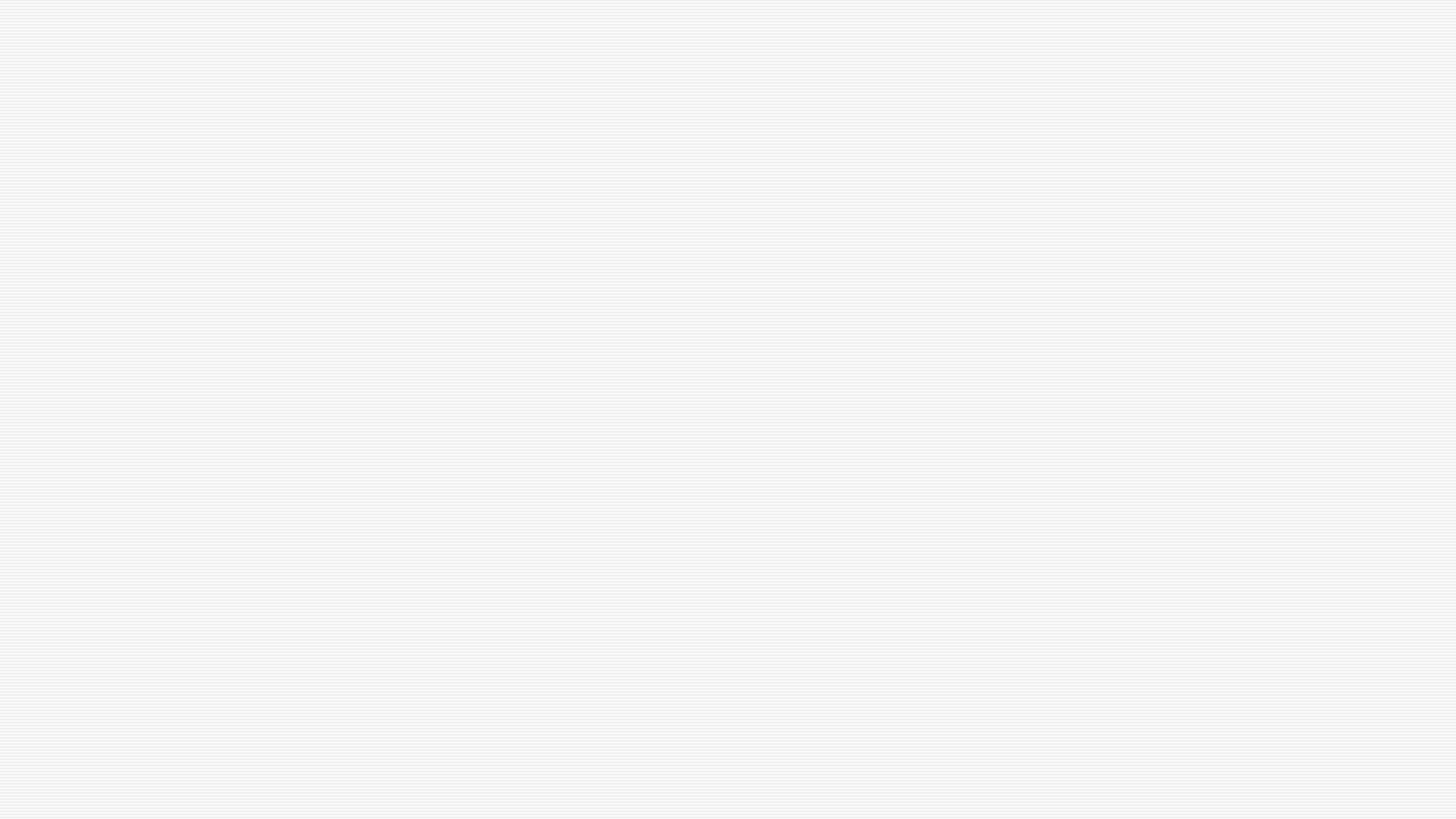 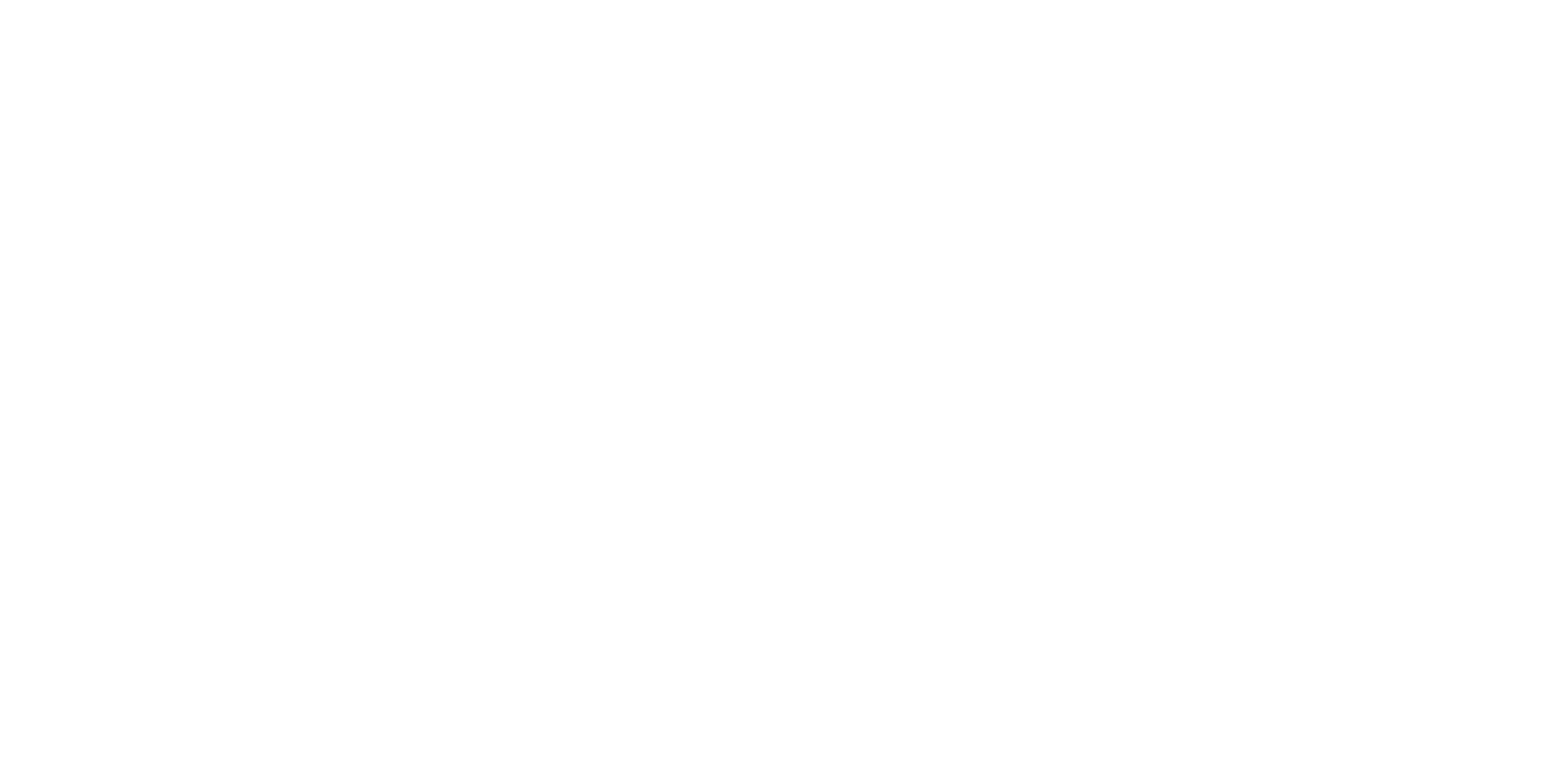